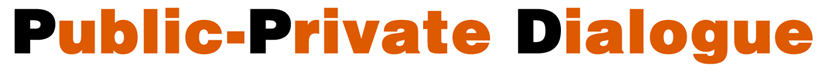 BUILDING EFFECTIVE REFORM TEAMS with LEADERSHIP FOR RESULTS – L4R

Frankfurt, March 4th, 2014
Benjamina Randrianarivelo
World Bank Institute

Operations Officer
Leadership & Governance 
(WBILG)
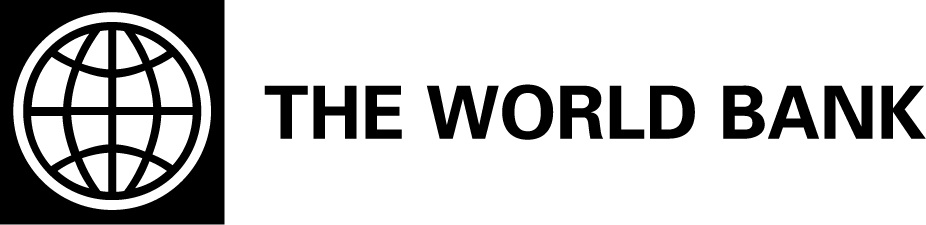 1
“… Une cellule de concertation Gouvernement – Secteur Privé est restée en léthargie totale depuis 2001 …”
“… A Government - Private Sector consultation committee remained in total lethargy since 2001 …”
This is not an isolated case. Why?
[Speaker Notes: Typical issues:
Lack of mechanisms for implementing  joint agendas
People concerned by recommendations not committed in implementing those action plans
Weak coordination between the different actors and stakeholders (institutions, individuals) 
Planning without milestones or progress markers
Lack of follow-up on the implementation 
Lack of organization at the level of private sector
No mechanisms for sustaining partnership]
One way HOW to address those issues: L4R
Leadership for Results
KEY CONCEPTS OF L4R
Set up an authorizing environment
Tools
Key actions
Adaptive leadership 
Visioning 
Strategic evidence-based monitoring
Performance & Strategy
Strategic Communication based on Vision + Results
Progressive alliance building (Incentives + Opportunities)
Buy-in and readiness for moving ahead
Inspiring values & trust
Commitment to supporting implementation teams
Institutionalizing effective practices experimented by teams
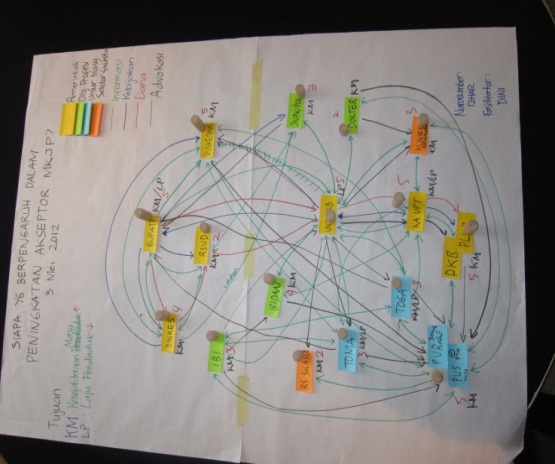 Enhance Team and/or             Coalition functioning
Tools
Key actions
Net-Map
Tool helping teams better understand the stakeholder networks that influence their success:
Who is involved?
What are their formal and informal links?
What do they want?
How influential are they?
What can we use this information?
Identifying people concerned by the challenges
Bringing them in an organized fashion
Roles and responsibility
Accountability for  actions and results
…
[Speaker Notes: Identifying people concerned by the challenges
Bringing them together to work towards shared goals in an organized fashion
Making team members accountable for their actions and results
Clarifying roles and responsibility for deliverables]
Coach teams and authorizers through change process
Tools
Key actions
WBI Certification program: 
NetMap, 
RRI
Regional Coach networks (NetMap, RRI, StratComm)
Internal coaches: embedded in local institutions
Catalyzing and accompanying stakeholders and teams in:
Formulating priorities
Identifying critical issues
Clarifying challenges
Producing short term outcomes 
Articulating them within a broader reform agenda
Key actions
Apply structured              approach & tools
Facilitating the process
Empowering individuals and teams
Providing tools based on proven practices 
Capitalizing on lessons learnt (reasons for success/failures)
…
Tools
RRI
A disciplined process through which a team develops the skills and confidence needed to achieve ‘stretch’ results, through experimentation and learning, in 100 days or less.
Results first
Temporary structure
Learning all along the way
Instutionalize effective practice – Scale up
Reduce delays in connecting electricity from 3 months to 1 week in 100 days starting 1 Sept. 2013
[Speaker Notes: stakeholder mapping, 
effective facilitation, 
team dynamics, 
coalition building, 
work plan development, 
follow-up and monitoring…]
Examples of pratictioners of L4R/RRI
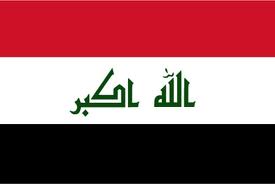 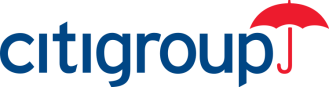 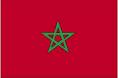 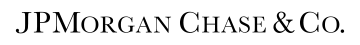 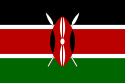 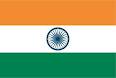 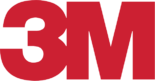 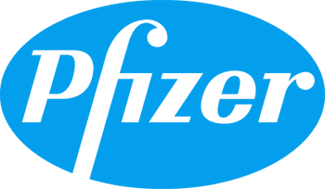 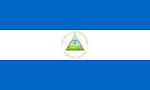 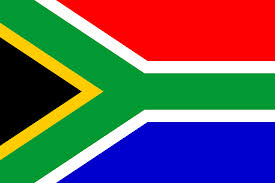 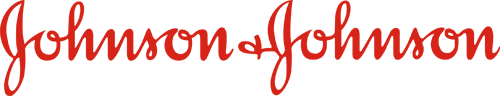 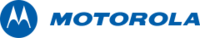 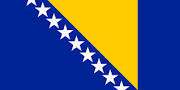 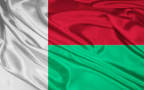 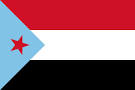 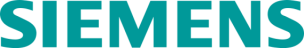 Example of Sectors
Financial Management Information Systems
Public Sector Capacity Building
Land administration
Solid waste management
Pharmaceutical procurement
Civil service HR management
Urban 
settlement
Education
Connection to Electricity
Local tax collection
Water and Sewerage management
For more information, please contact:Benjamina M. RANDRIANARIVELObrandrianarivelo@worldbank.org